Структурное подразделение МБОУ
«Изумрудновская основная общеобразовательная школа»- 
Изумрудновский детский сад
Муниципальный смотр-конкурс«Организация развивающей предметно- пространственной среды в групповых ячейках и на участке ДОО по речевой деятельности и ознакомлению дошкольников с художественной литературой, народным творчеством»Разработала: Воспитатель Третьякова А.В.2024 год
Мелкая моторикаСентябрь, группа
Развитие игровой и познавательной деятельности через организацию игры «шнуровка»
В связи с поступлением вопроса от ребенка: «Как зашнуровать кроссовок»
12 сентября- 10.40
Дыхательная гимнастикаСентябрь, группа
19 сентября- 10.15
Развитие познавательной деятельности через игру: «Накорми животных»
Интерес: «Давайте накормим наших зверей!»
Художественная литература и народное творчествоСентябрь, группа
Развитие речевой деятельности через организацию игры «Назови героя сказки»
Дети решили выяснить, кто лучше знает сказки.
15 сентября- 9.10
Игры на воздухеСентябрь, участок
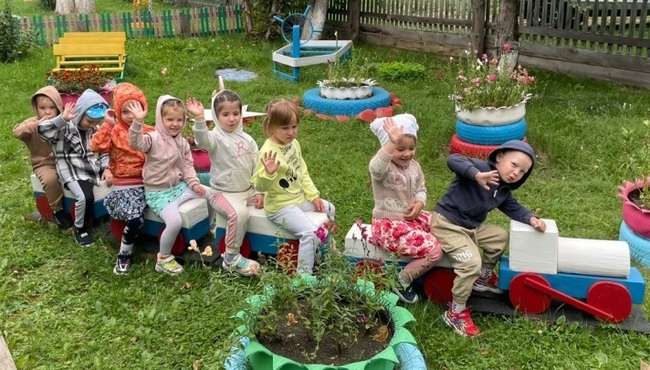 Развитие игровой и речевой деятельности через организацию игры «Путешествие»
Ульяна сказала: - «Я умею водить автомобиль!»
Дети хором: - «Прокати!»
И отправились в путешестие…
8 сентября- 11.40
Народное творчествоСентябрь, группа
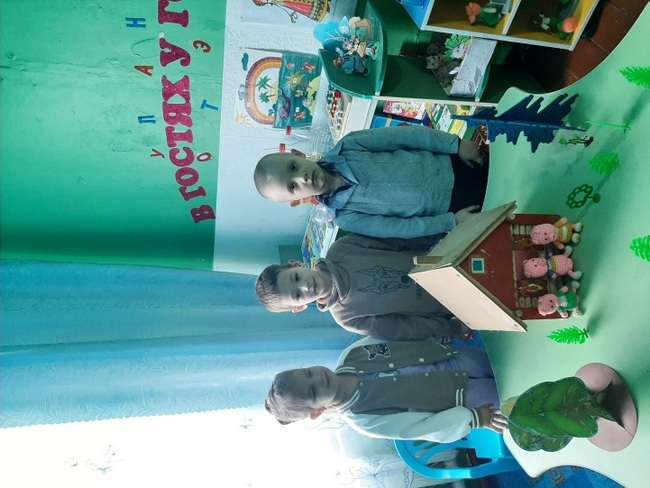 Развитие речевой деятельности через сюжетно- ролевую игру «Три поросенка»
Ребята решили устроить для друзей театральное представление.
12 сентября- 15.40
Дыхательная гимнастикаОктябрь, группа
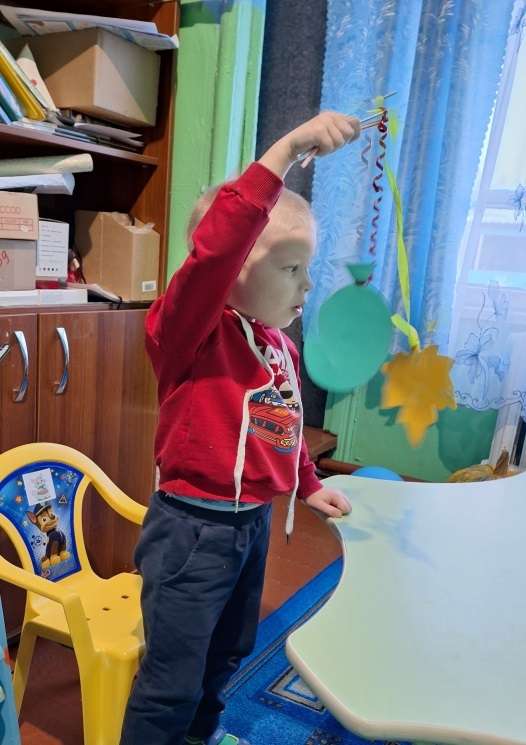 4 октября- 9.15
Создание игровой ситуации «Как дует ветер?»
Поступил вопрос от ребенка: «Почему листья кружатся?»
Семейные традицииОктябрь
В семье есть традиция- чтение детской художественной литературы.
Ребенок решил после прочтения сказки изготовить любимых героев и показать сказку своим друзьям в группе детского сада.
21 октября
Мелкая моторикаОктябрь, группа
Развитие речевой и познавательно- исследовательской деятельности, по средством тактильных ощущений в игре «Чудесный мешочек»
Ребята решили провести игру «угадай, что лежит в мешочке»
13 октября- 9.15
Народное творчествоОктябрь, группа
Развитие речевой деятельности в организации игры «Придумай сказку»
Ребята решили рассказать товарищам свою придуманную сказку.
26 октября- 10.40
Игры на воздухеоктябрь, участок
Развитие проектной и речевой деятельности.
Вопрос ребенка: «Почему матрешку назвали «матрешкой»?»
«Почему у листочков разный цвет?»
2 октября- 11.00
Народное творчествоНоябрь, группа
Инициатива детей брать на себя роль инсценировать сказку по ролям и исполнять народные потешки.
3 ноября- 11.05
Речевые игрыНоябрь, группа
Развивать умение обыгрывать сюжет игры примеряя на себя главную роль рассказчика и продавца.
Придя в группу Александра рассказа детям новую сказку. После чего ребята решили её  обыграть, изготовив к ней иллюстрации.
22 ноября- 10.40
Мелкая моторикаНоябрь, группа
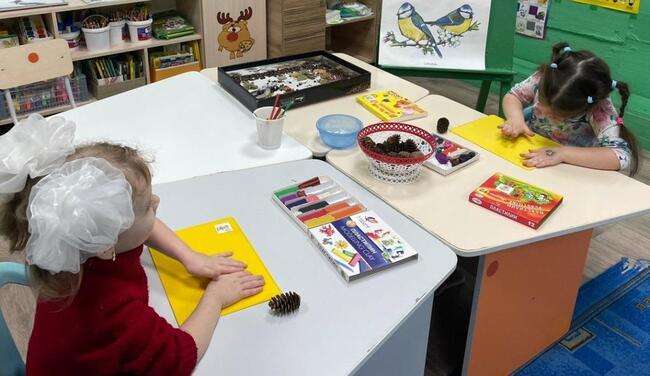 Использование речевой и познавательной деятельности.
Вопрос ребенка: - «Что может получиться из  семян фасоли, бобов и шишек?»
14 ноября- 9.15
Дыхательная гимнастикаНоябрь, группа
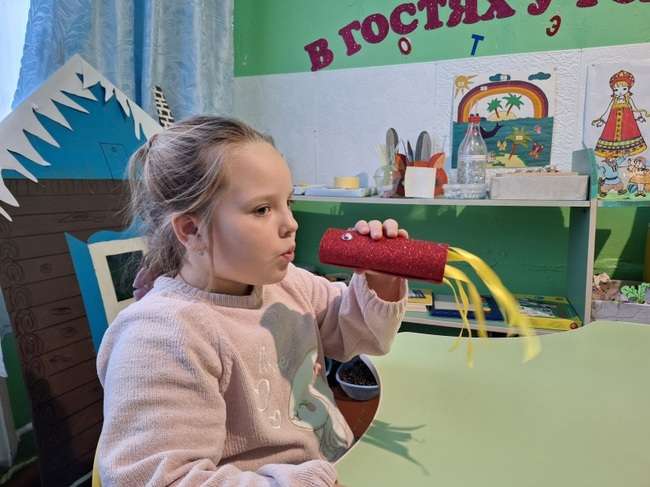 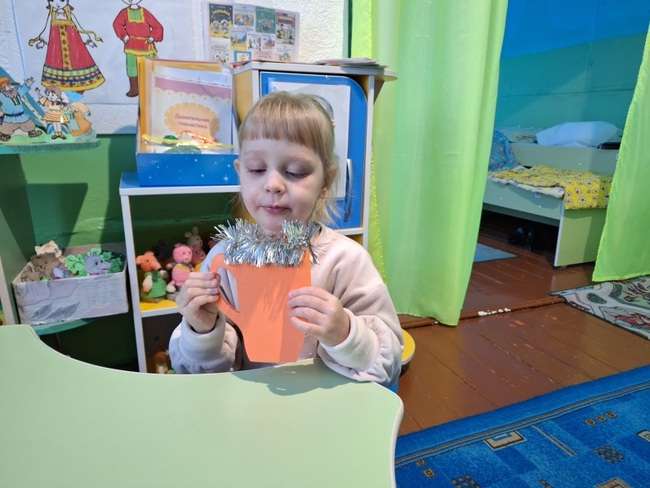 Развитие познавательной деятельности через самостоятельные умения.
Ребята задали вопрос: «Как можно быстро остудить горячий чай?»
Как дракон пышет пламенем?
9 ноября- 8.20
Семейное чтениеНоябрь
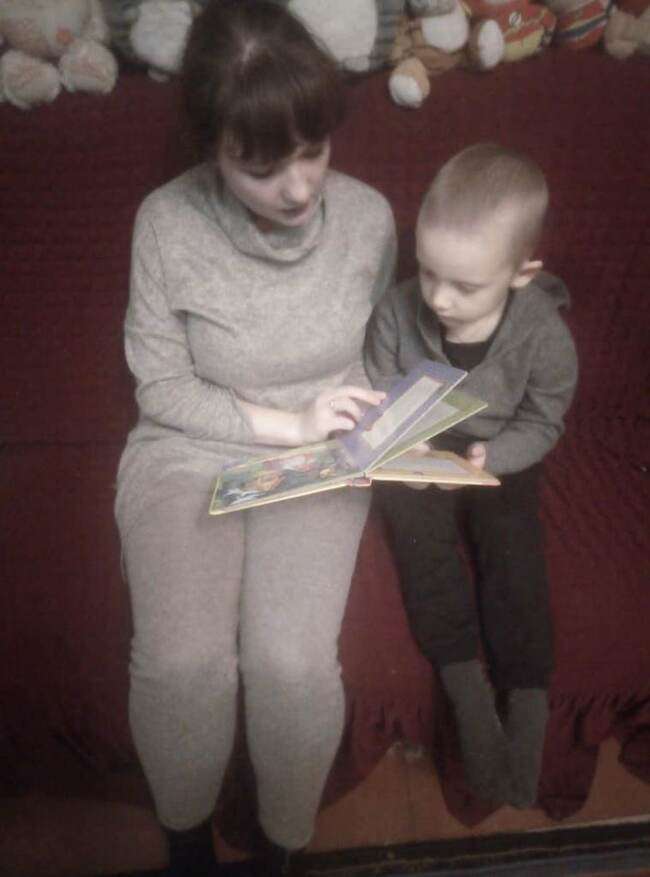 Семейная традиция чтение  детской художественной литературы перед сном.
25 ноября
Реализация проекта «Поможем пернатым друзьям»Ноябрь, участок
Рассказы и стихи детей о зимующих птицах.
«Чем и как мы можем помочь птицам перезимовать?»
Словесная игра «Кто чем питается?»
27 ноября- 11.55